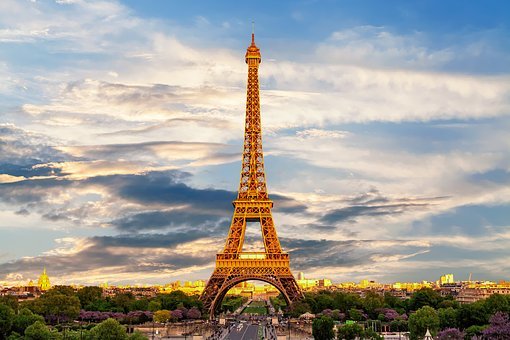 VORSTELLUNG DES FACHES FRANZÖSISCH
RAHMENBEDINGUNGEN
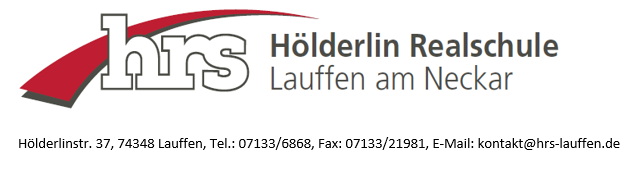 Wahlpflichtfach
3h pro Woche
Mindestens 4 Klassenarbeiten
Vokabeltest
Präsentationen, Dialoge, Lesebeurteilung
Wechsel nach Klasse 7 nicht möglich
WARUM FRANZÖSISCH?
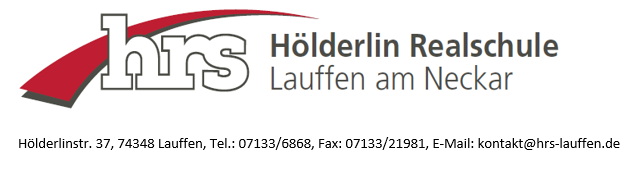 Private und berufliche Verständigung
Sprache unseres Nachbarlandes
57 Mitgliedstaaten der Frankophonie:
	Belgien, Schweiz, Luxemburg, Marokko, Tunesien, Kanada, …
Förderung der allgemeinen Sprachkompetenz
UNTERRICHTSINHALTE
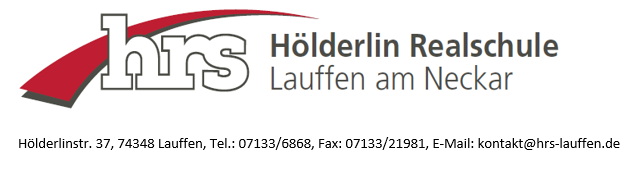 UNTERRICHTSUMSETZUNG
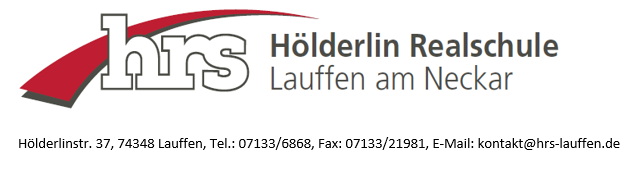 1.) 	Lebensweltbezug: Bäckereieinkauf, Shoppen, 	Schulalltag, Lebensmittel, …
UNTERRICHTSUMSETZUNG
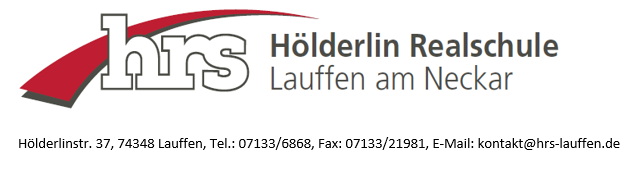 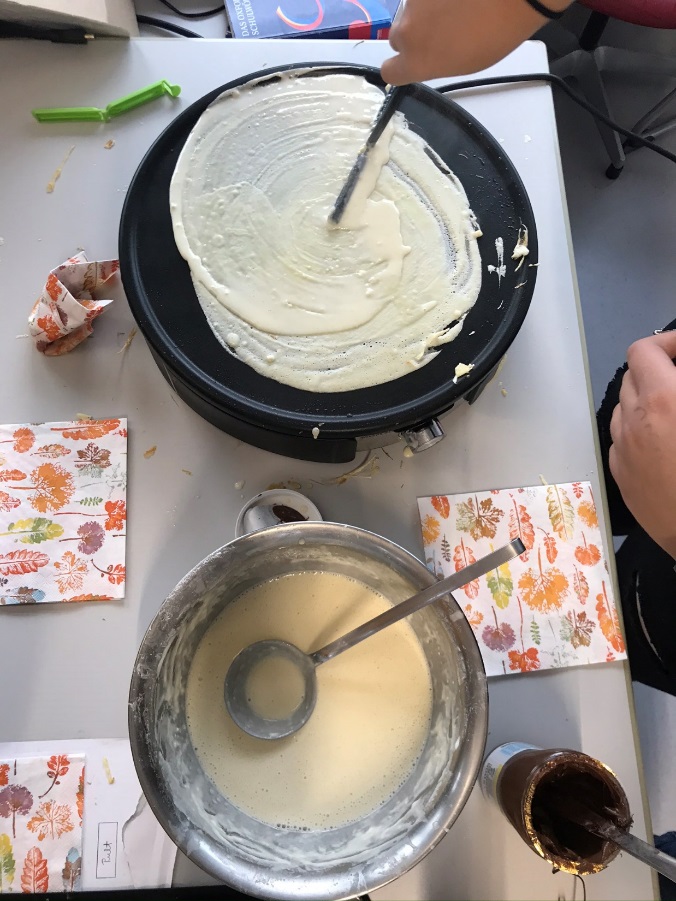 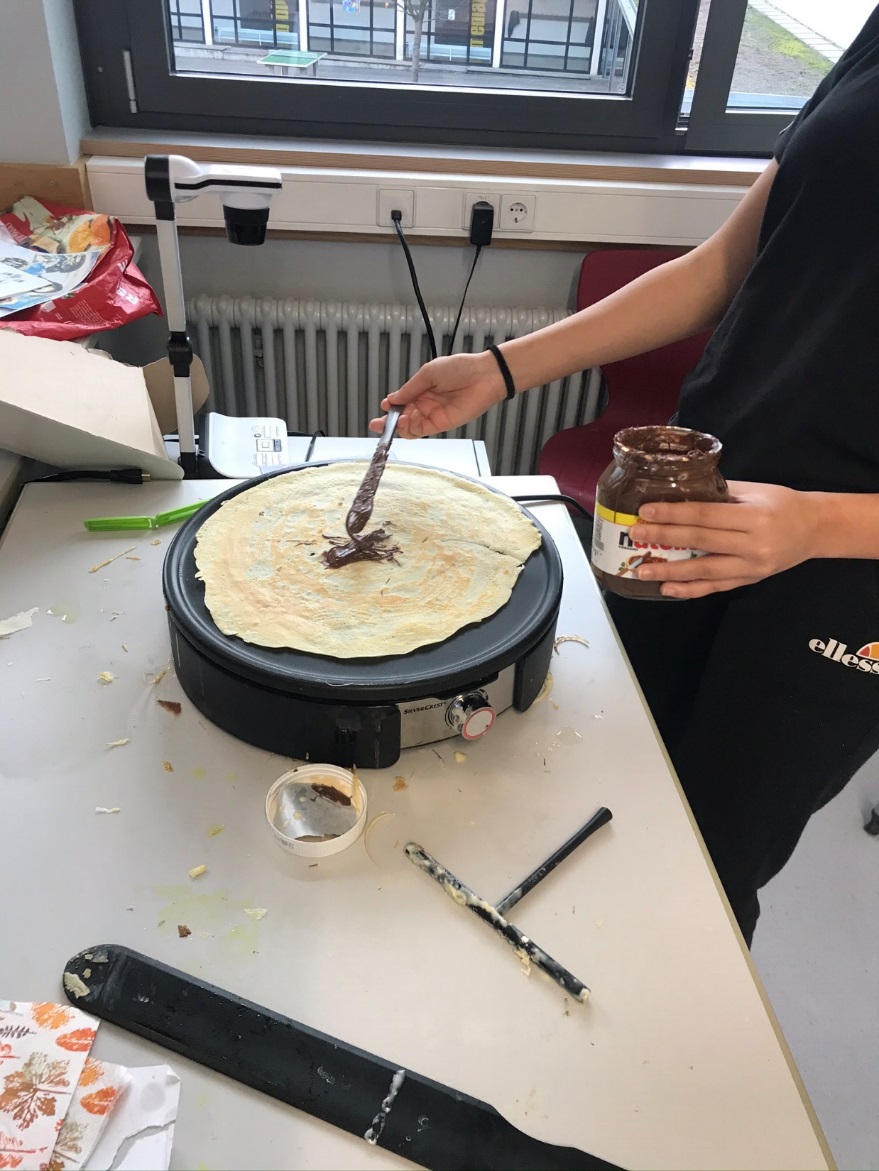 UNTERRICHTSUMSETZUNG
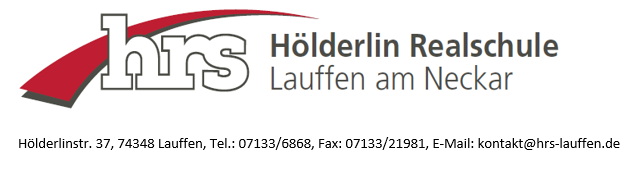 2.) 	Medienvielfalt: Texte, Musik, Filme
3.) 	Bewegung und Spaß: Raps, kleine 	Präsentationen, Rollenspiele, Diskussionen
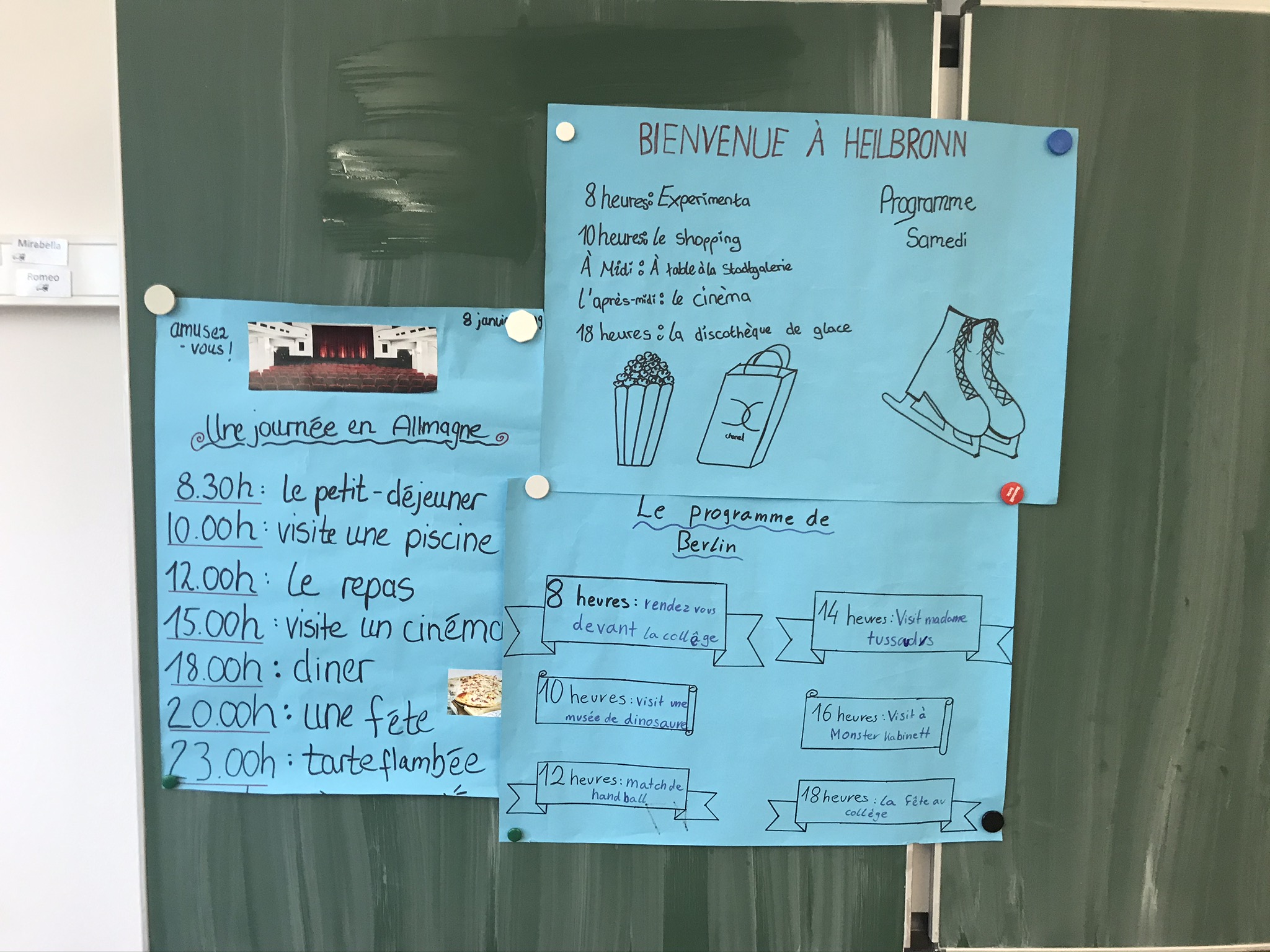 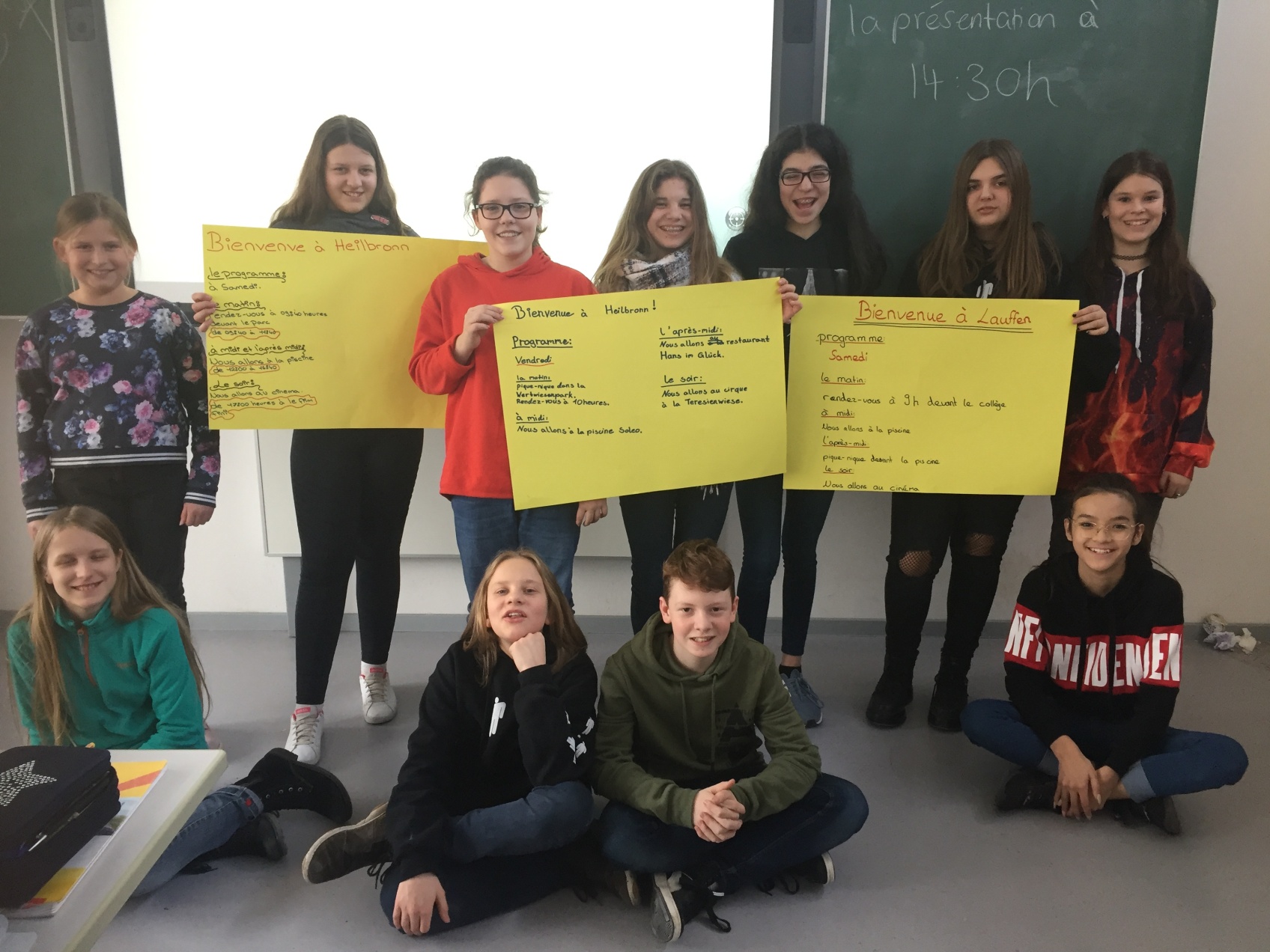 Video von Schülern
UNTERRICHTSUMSETZUNG
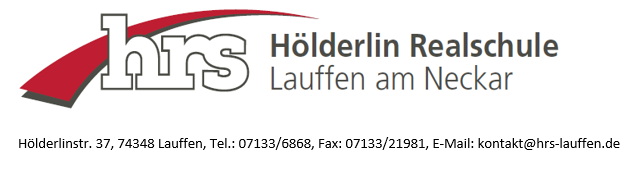 4.) 	Originale Begegnungen: Straßburg, 	Frankreichfahrt
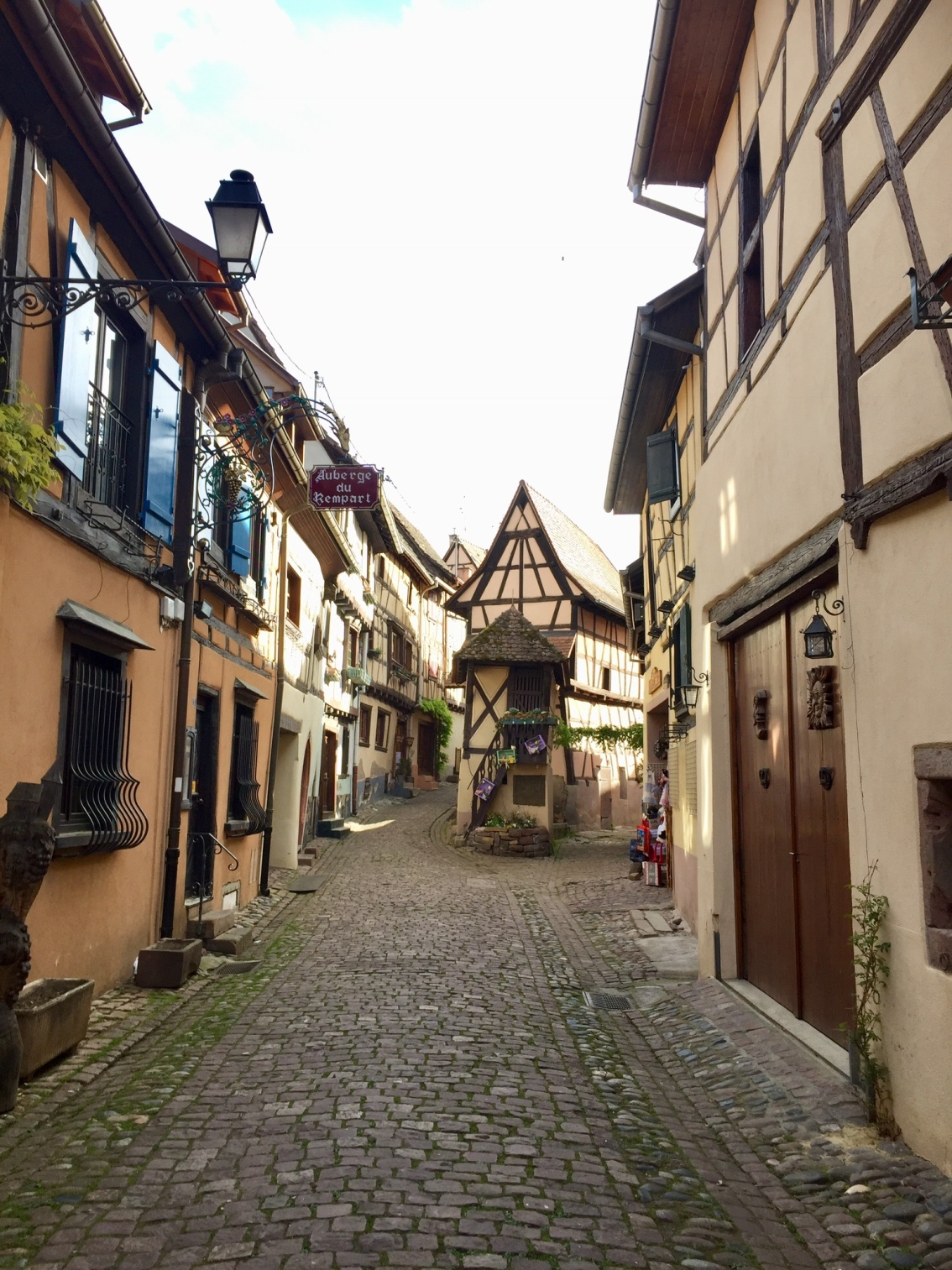 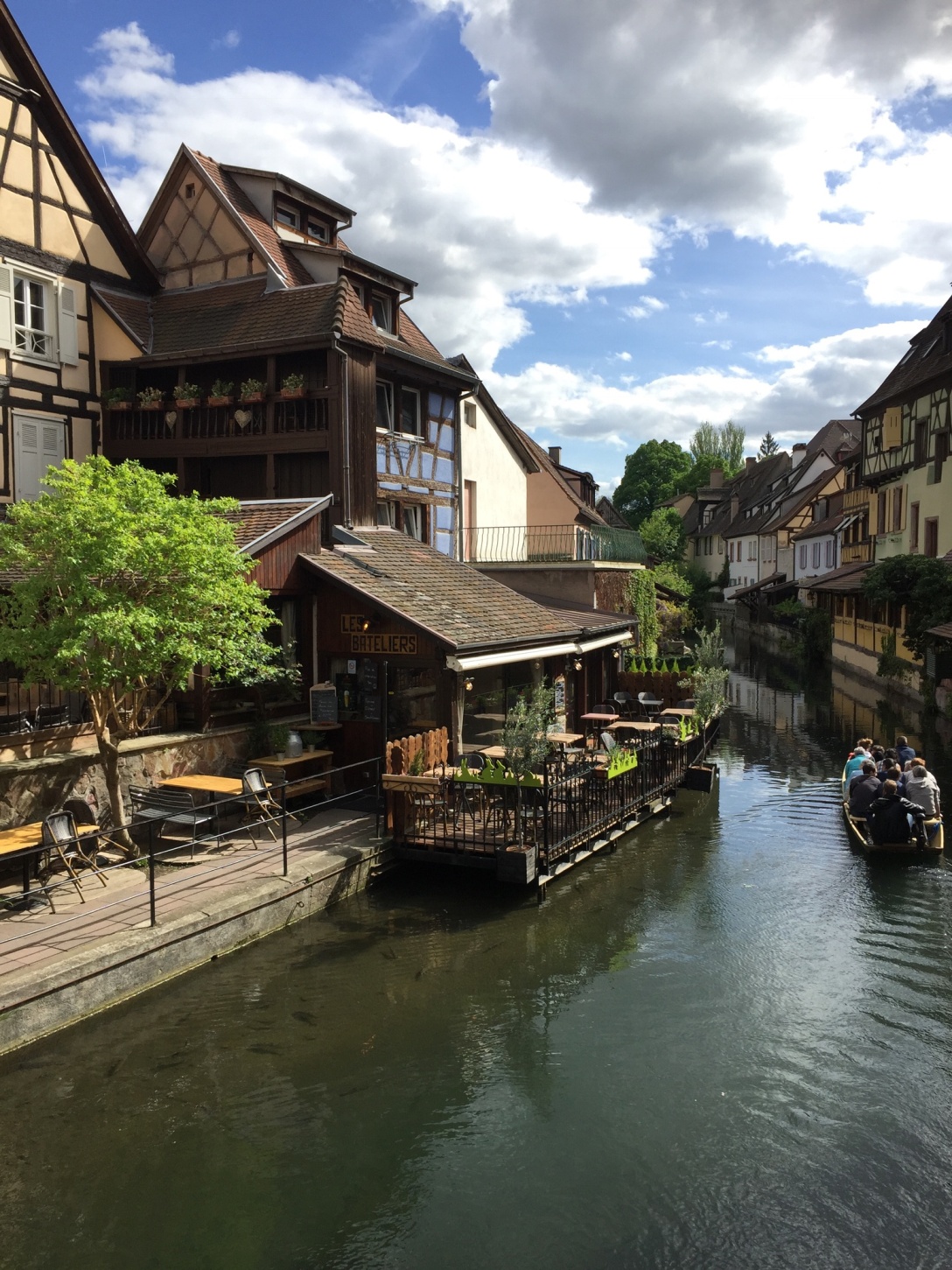 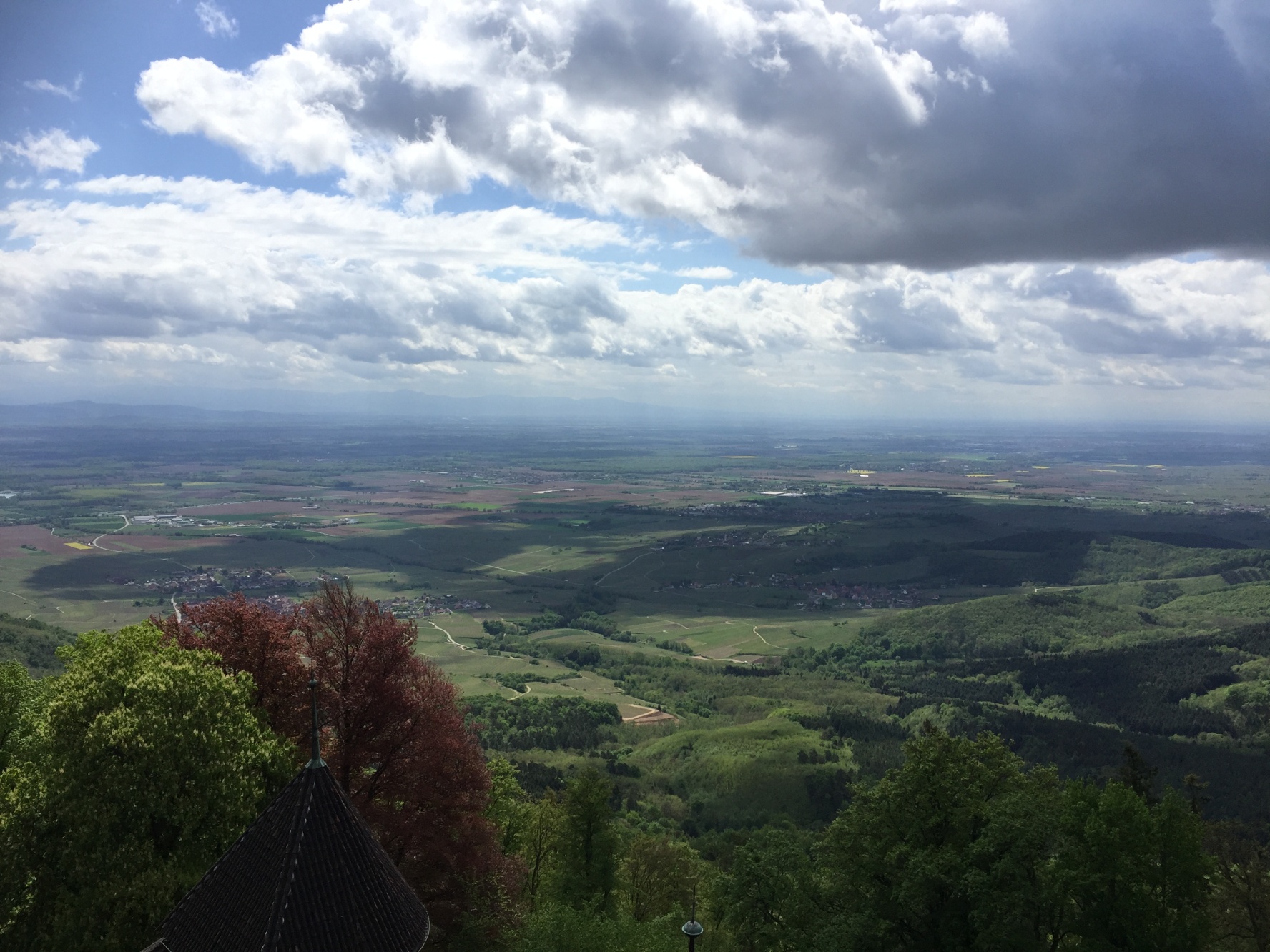 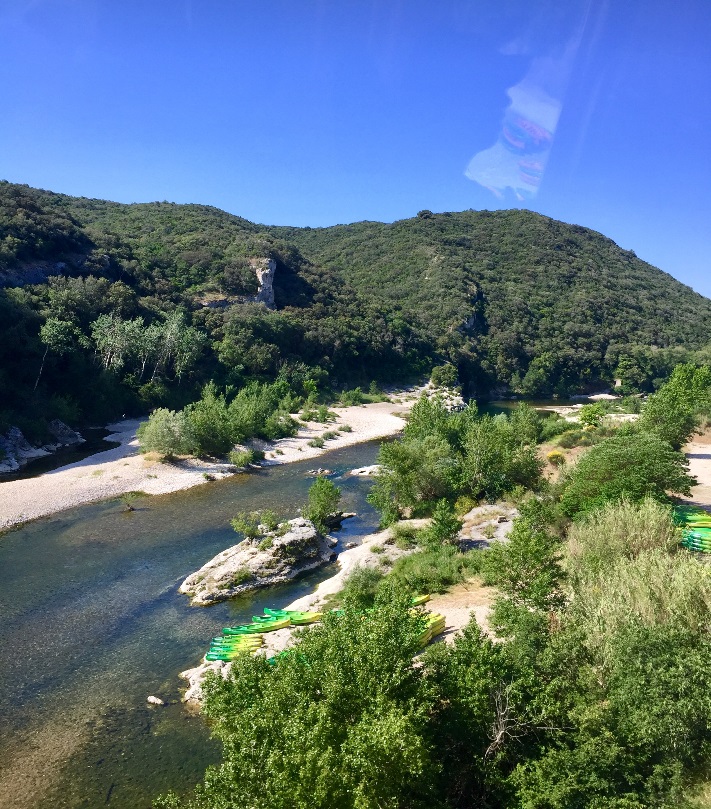 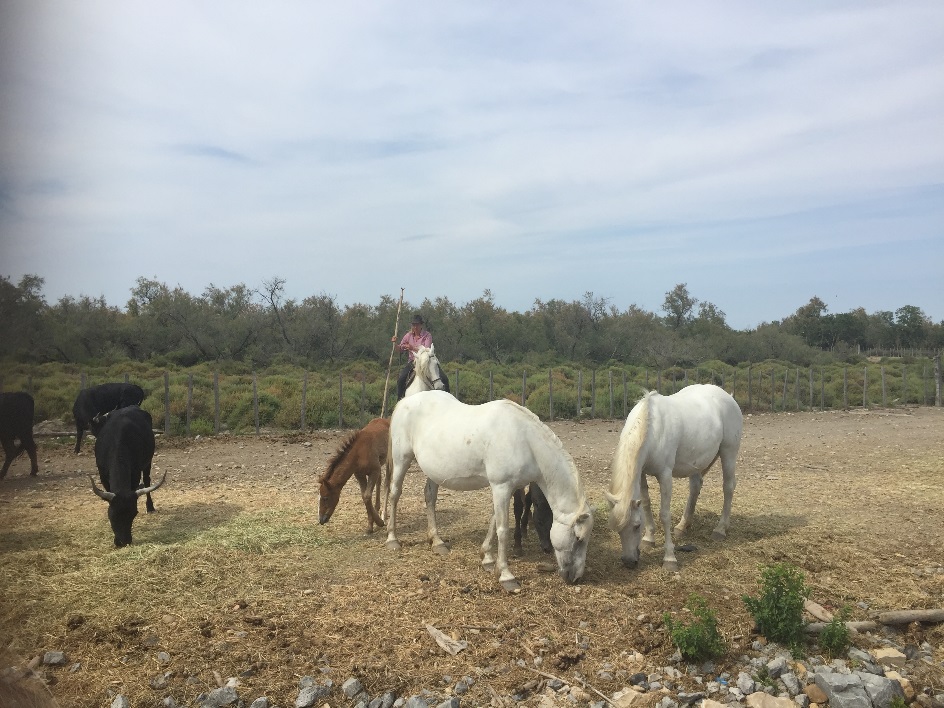 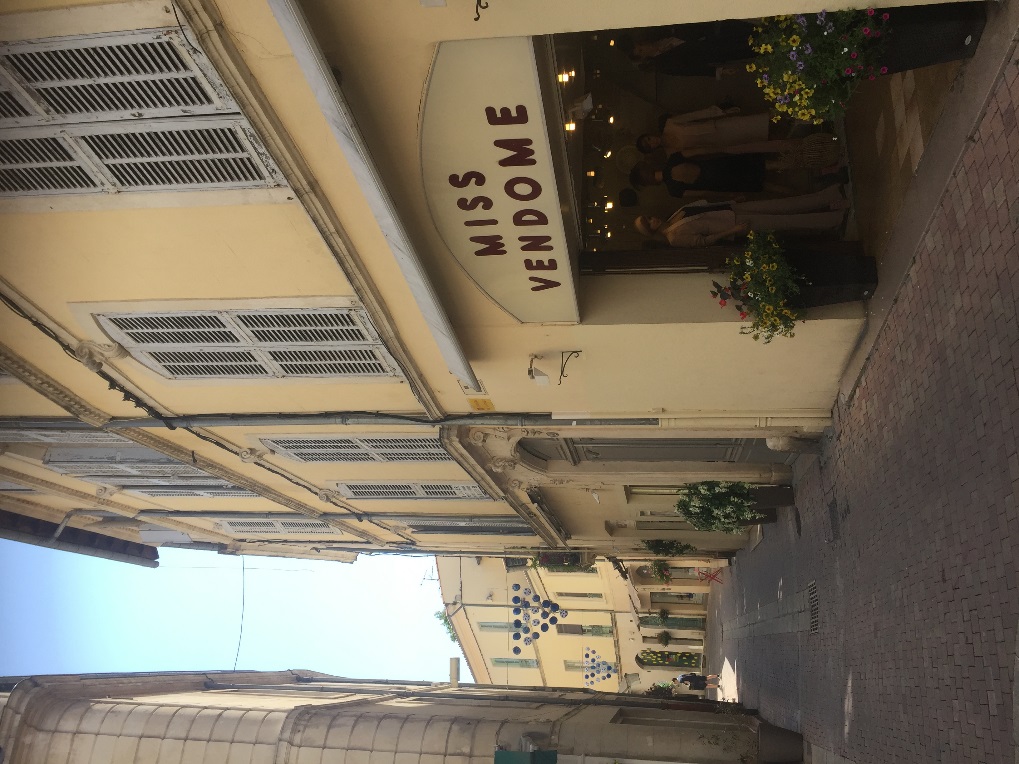 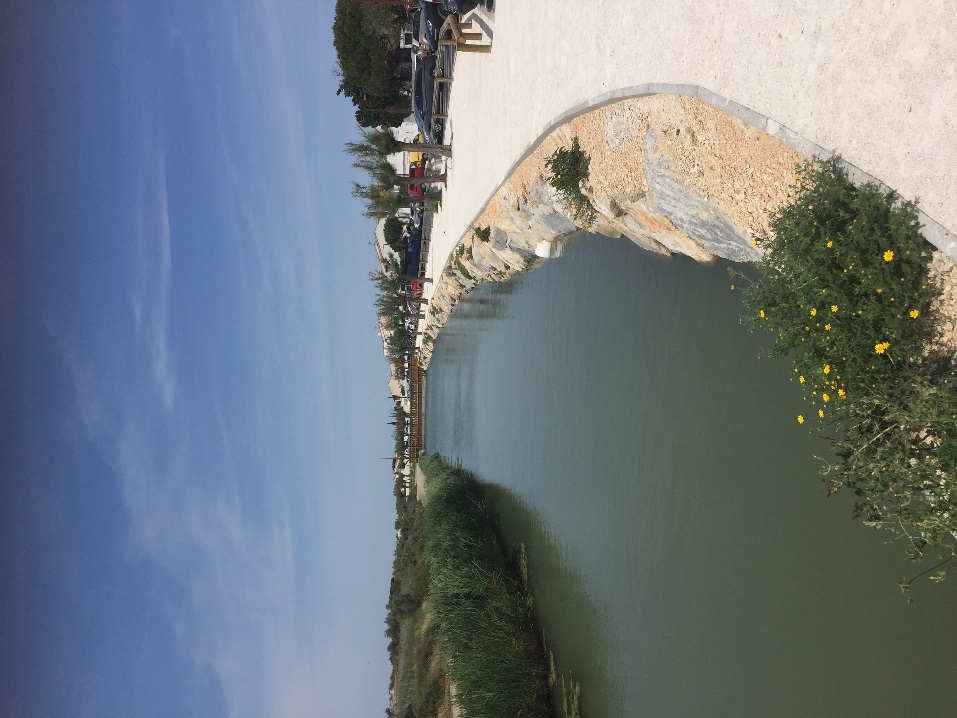 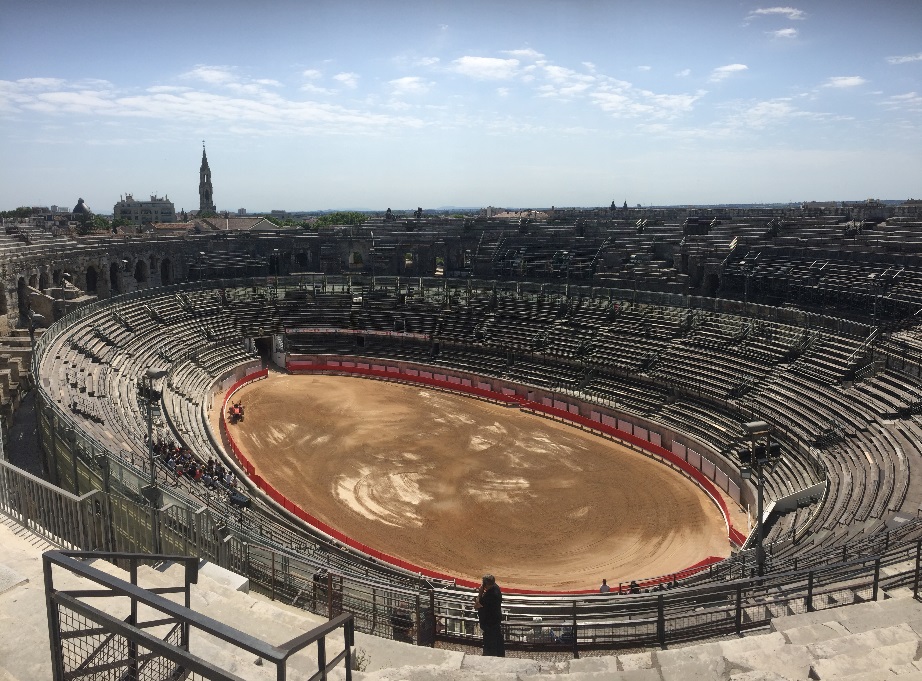 ABSCHLUSSPRÜFUNG
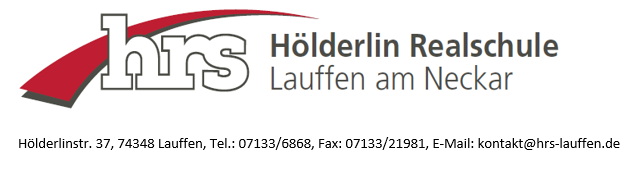 Mündliche und schriftliche Prüfung
FRANZÖSISCH IST FÜR…
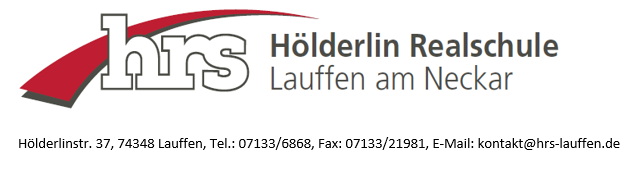 Jungen und Mädchen.
Alle, die Spaß an fremden Sprachen haben.
Alle, die an anderen Kulturen interessiert sind. 
Alle, die gerne mit anderen im Unterricht kommunizieren.
Alle, die bereit sind in zwei Sprachen Vokabeln zu lernen.
Alle, die ein Interesse an Frankreich und der frankophonen Kultur haben.
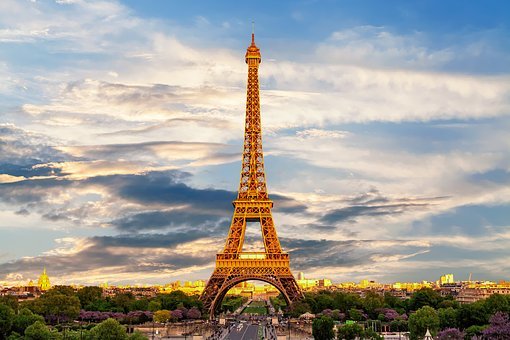 AU REVOIR!